Клопоти Святого Валентина в безпеці  інтиму
Практичний психолог
Ганна Непрель
ЗАКОХАНІСТЬ
- емоційне захоплення, яке супроводжується переживаннями стосовно суб'єкта, його ідеалізація.
Психологічна суть закріпити духовний зв’язок між обома, перш ніж вони перетнуть межу інтимності.
КОХАННЯ
ЦЕ ФУНКЦІЯ У ВІДНОСИНАХ,ТЕ ЯК МИ СЕБЕ ВІДЧУВАЄМО У ВІДНОСИНАХ  З КОХАНОЮ ЛЮДИНОЮ.
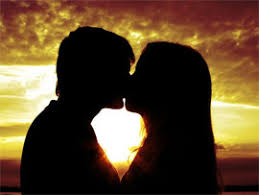 ЯКЩО ДВОЄ ЛЮДЕЙ ВИРІШИЛИ ПЕРЕЙТИ ДО СТАТЕВИХ СТОСУНКІВ, ТО Й ВІДПОВІДАЛЬНІСТЬ МАЄ БУТИ СПІЛЬНА – ЦЕ І Є ОЗНАКОЮ ЗРІЛОСТІ ВІДНОСИН.
Причини згоди на статеву близькість:
Щоб довести своє кохання
 Щоб утримати коханого, через побоювання, що в іншому разі він її покине
 З цікавості 
Через упевненість, що «всі так роблять»
Щоб стати популярнішим серед однолітків 
За гроші чи подарунки 
Тому, що обом цього хотілося
 У стані алкогольного чи наркотичного сп'яніння
МЕТОДИ КОНТРАЦЕПЦІЇ
Перерваний статевий акт. 
Презерватив
Хімічні  методи (за рекомендацією лікаря)
Гормональні методи (за рекомендацією лікаря)
НАСЛІДКИ РАННЬОГО ТА НЕЗАХИЩЕНОГО СЕКСУ:
ІПСШ (інфекції, що передаються статевим шляхом)
Ризик захворювання на СНІД
Ризик захворювань на Гепатит
Небажана вагітність
 Проблеми з розвитком репродуктивної системи, безпліддя……
Статеве дозрівання 14-18років
- процес досягнення організмом такого анатомічного та фізіологічного розвитку, що робить його здатним до розмноження.
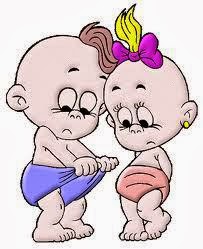 Основні прояви статевого дозрівання:
Основною біологічною ознакою статевого дозрівання є вироблення дозрілих статевих клітин — яйцеклітин у особин жіночої статі (дівчат) і сперматозоїдів у хлопців.
Сексуалізація Лібідо. Сублімація ,як метод перенаправлення сексуальної енергії.
З'являється інтерес до протилежної статі, прагнення сподобатися один одному.
Дозрівання репродуктивної системи.
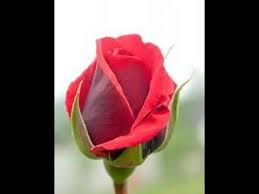 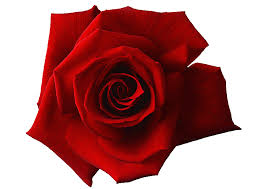 Фізичне втручання в природний розвиток, змінює результат розвитку, зазвичай негативно.